Shading & Texture
Shading
The process of assigning colors to pixels.
Shading
Smooth Shading
Flat Shading
Gouraud Shading
Phong Shading
Shading Model
Flat Shading
Compute Phong lighting once for entire polygon
Gouraud Shading
Compute Phong lighting at the vertices and interpolate lighting values across polygon
Phong Shading
Interpolate normals across polygon and perform Phong lighting across polygon
Flat Shading
For each polygon
 Determines a single intensity value at a chosen point on the polygon.
 Uses that value to shade the entire polygon.

Assumptions
Light source at infinity
Viewer at infinity
Only ambient light is present
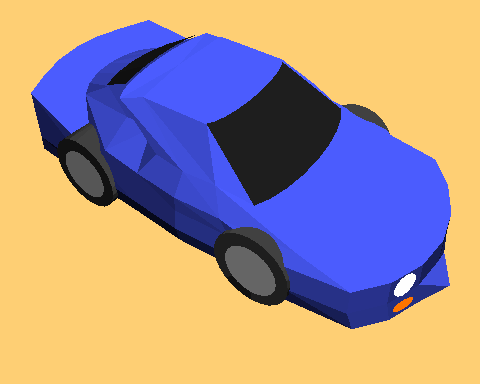 Flat Shading
Problems of Flat Shading
Specular highlights tends to get lost
If chosen point on polygon is at location of the light soure, then color of the polygon will be significantly distortes.
Smooth Shading
Introduce vertex normals at eachvertex
Usually different from facet normal
Used only for shading
Think of as a better approximation of the real surface that the polygons approximate
Finds color value for each point in the polygon individually.
Two types
Gouraud Shading
Phong Shading (do not confuse with Phong Lighting Model)
Gouraud Shading
This is the most common approach
Perform Phong lighting at the vertices
Linearly interpolate the resulting colors over faces
Along edges
Along scanline
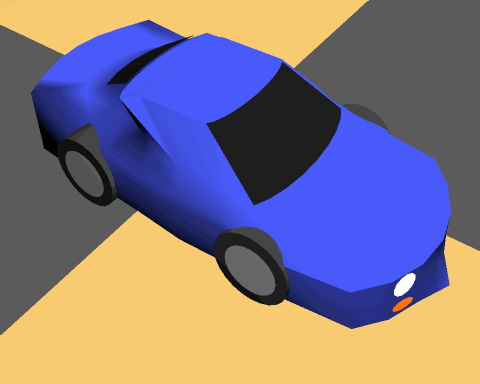 Gouraud Shading
color3
ytop
color4
y4
color2
ys
ybott
color1
xleft
xright
Gouraud Shading
color3
ytop
color4
y4
color2
Ys’
ys
ybott
color1
xleft
xright
Calculate the surface normals along the scan line and the edge using incremental approach
Flat vs Gouraud Shading
Images in left column are shaded using Flat Shading
 Images in right column are shaded using Gouraud Shading
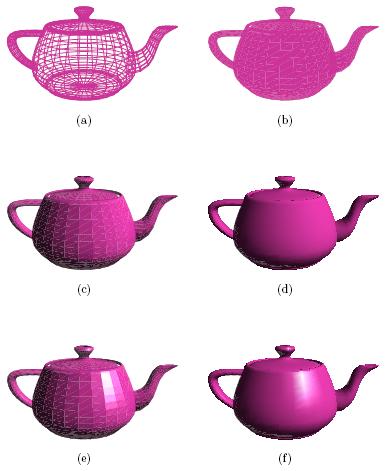 Problem of Gouraud Shading
Good for diffuse reflection
But lacks accurate specular component for bigger surface
C1
C3
C2
Can’t shade the specular reflection
mleft
mright
mx
Phong Shading
Interpolate normal vectors of face vertices at each pixel, then perform phong lighting at each pixel.
ys -  y1
mleft = m1 + (m4-m1)
Y4 -  y1
m3
m2
m4
ys -  y1
mright = m1 + (m2-m1)
Y2 -  y1
ys
x  -  xleft
m1
x
mx= mleft + (mright -mleft)
x right -  xleft
Calculate the surface normals along the scan line and the edge using incremental approach
Phong vs Gouraud Shading
Phong Shading is more smooth.
If a highlight does not fall on a vertex Gouraud shading may miss it completely, but Phong shading does not.
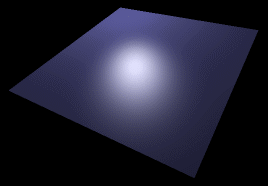 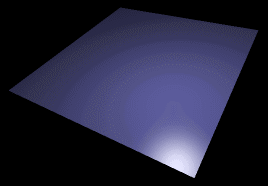 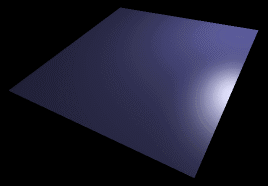 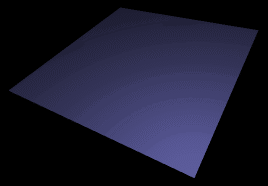 Texture
Texture
Texture Types
Bitmap textures: Using some image file
Procedural textures: Changing pixel intensity in some controlled  fashion without using external image source

Texture(s, t): produces a color or intensity value for each value of s and t between 0 and 1.
Texture
Bitmap textures: Using some image file having dimension CxR presented as txtr[c][r] 
0<=c<=C-1 and 0<=r<=R-1 




Example: R= 400 and C= 600texture(0.261,0.783) evaluates to txtr[156][313]texture(1,1) evaluates to txtr[600][400]
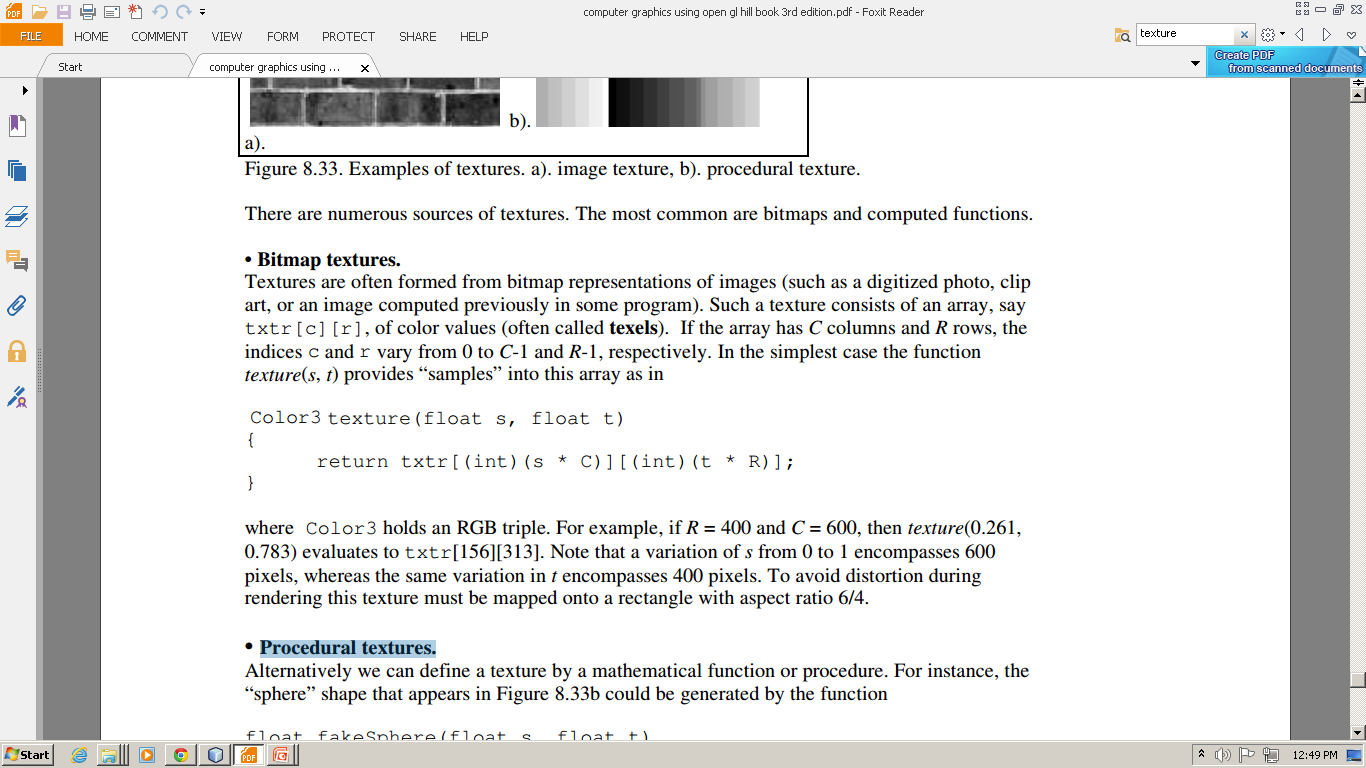 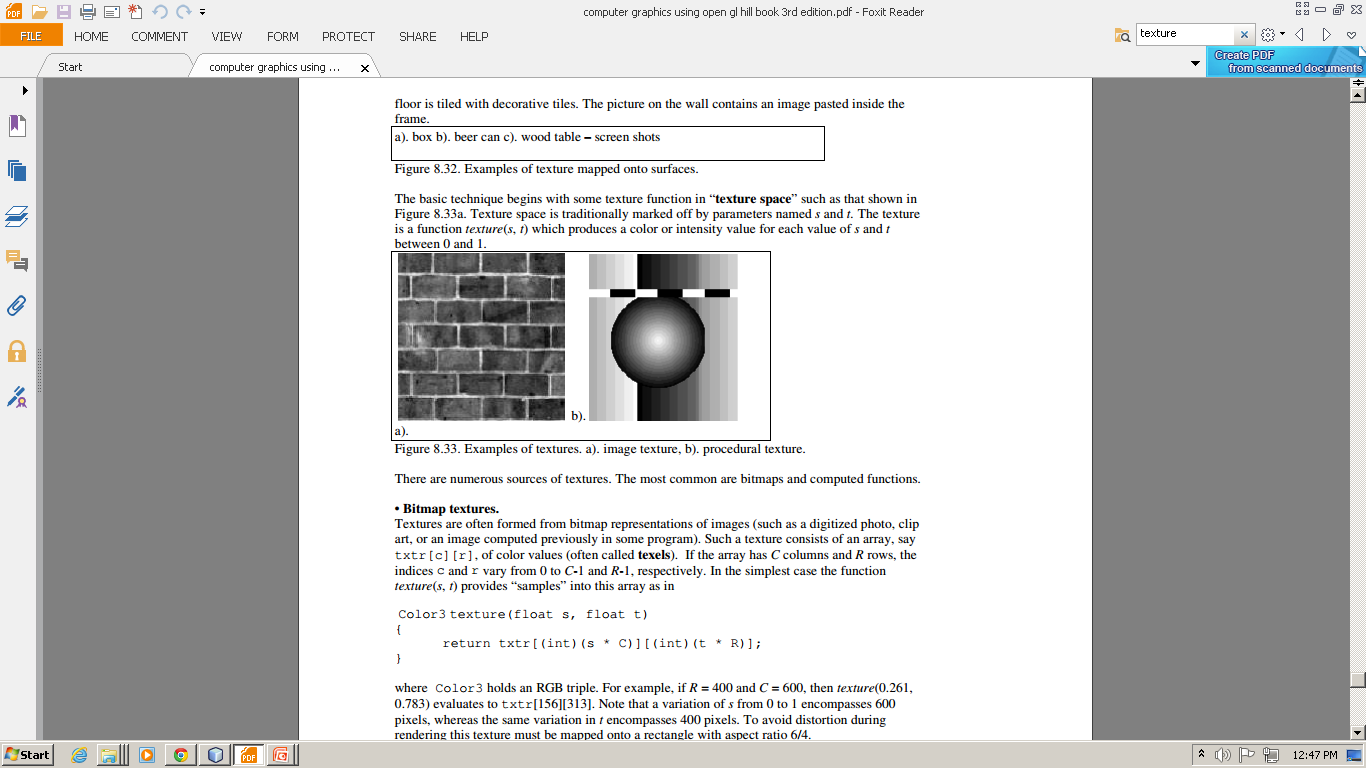 Texture
Procedural textures: Changing pixel intensity in some controlled  fashion without using external image source






Not used frequently
(We will mostly deal with bitmap textures that is image files)
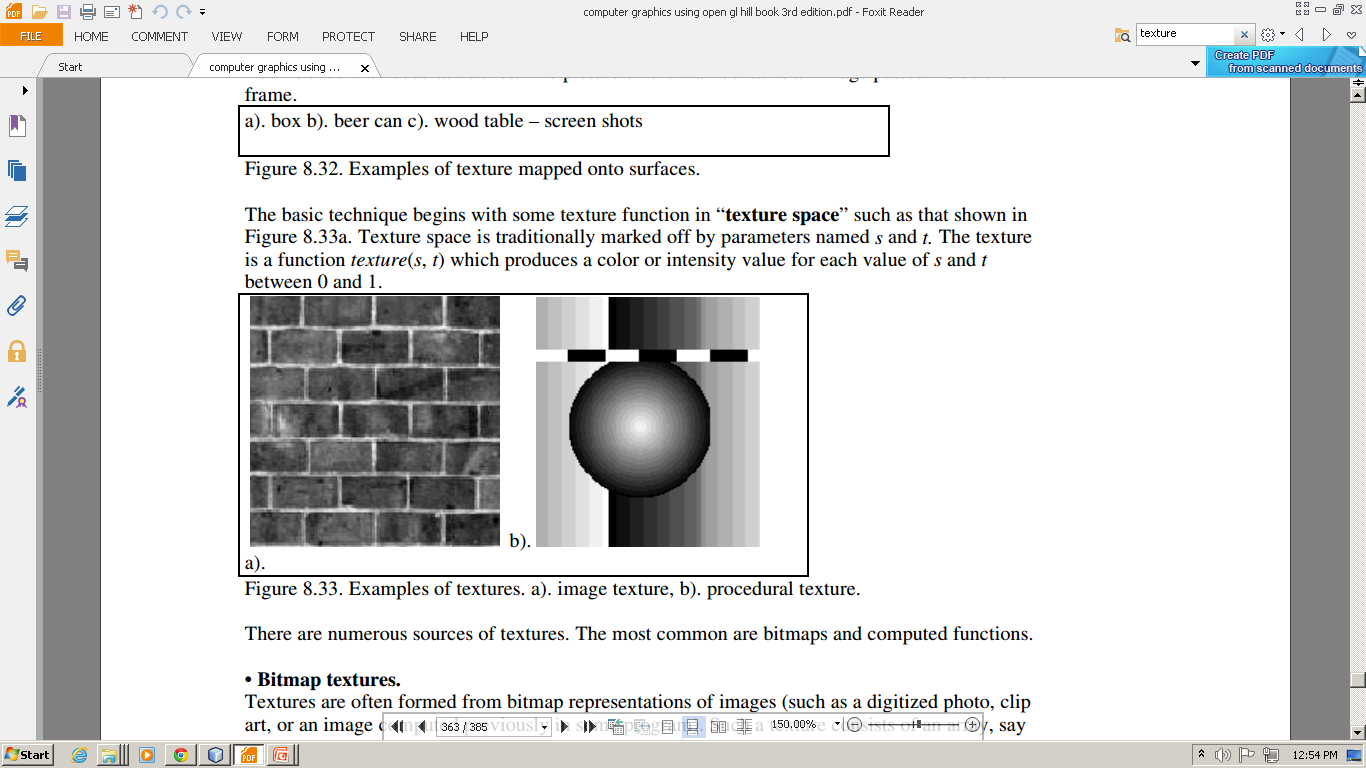 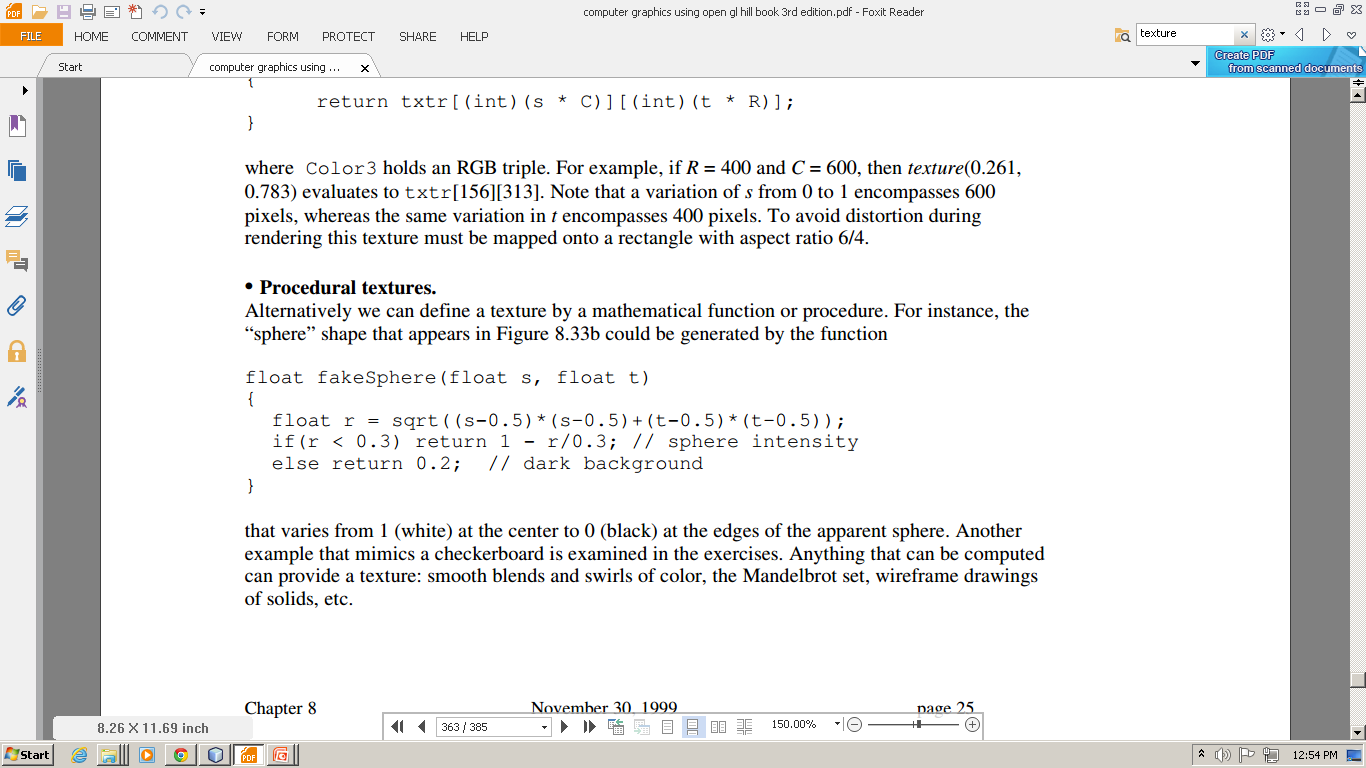 Texture
Adding Texture to flat surface 
Texture P and Surface S has 
same shape
Same number of vertices
Attaching a Pi to each Vi
V2
V3
P2=T(0,1)
P3=T(1,1)
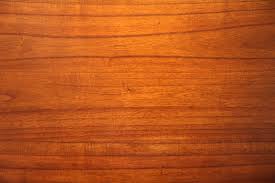 P4=T(1,0)
V1
V4
P1=T(0,0)
T(s,t)
Texture
Adding Texture to flat surface
Texture P and Surface S has same shape




glBegin(GL_QUADS); 
   glTexCoord2f(0.0, 0.0); glVertex3f(1.0, 2.0, 1.5);
   glTexCoord2f(0.0, 1.0); glVertex3f(1.0, 3.0, 1.5);
   glTexCoord2f(1.0, 1.0); glVertex3f(2.0, 3.0, 1.5);
   glTexCoord2f(1.0, 0.0); glVertex3f(2.0, 2.0, 1.5);
glEnd();
1,3
2,3
0,1
1,1
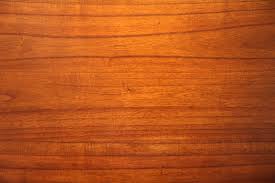 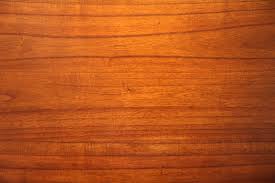 Without distortion
=
2,2
1,0
1,2
0,0
Texture
Adding Texture to flat surface
Texture P and Surface S has same shape




glBegin(GL_QUADS); 
   glTexCoord2f(0.0, 0.0); glVertex3f(1.0, 2.0, 1.5);
   glTexCoord2f(0.0, 0.5); glVertex3f(1.0, 3.0, 1.5);
   glTexCoord2f(0.5, 0.5); glVertex3f(2.0, 3.0, 1.5);
   glTexCoord2f(0.5, 0.0); glVertex3f(2.0, 2.0, 1.5);
glEnd();
1,3
2,3
0,1
1,1
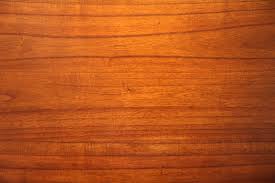 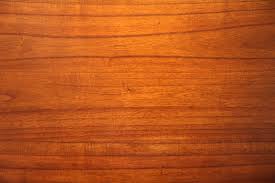 stretched
=
2,2
1,0
1,2
0,0
Texture
Adding Texture to flat surface
Texture P and Surface S has same shape




glBegin(GL_QUADS); 
   glTexCoord2f(0.0, 0.0); glVertex3f(1.0, 2.0, 1.5);
   glTexCoord2f(0.0, 2.0); glVertex3f(1.0, 3.0, 1.5);
   glTexCoord2f(2.0, 2.0); glVertex3f(2.0, 3.0, 1.5);
   glTexCoord2f(2.0, 0.0); glVertex3f(2.0, 2.0, 1.5);
glEnd();
2.0
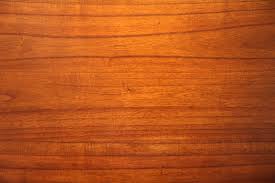 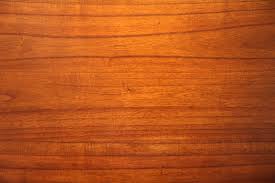 Tile
1.5
0,1
1,1
=
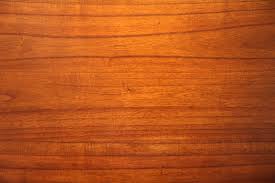 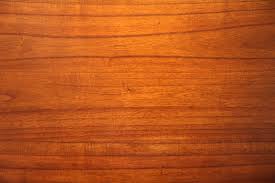 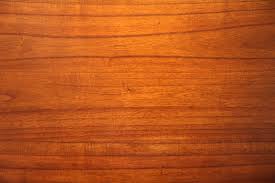 0,0
1,0
Texture
Adding Texture to flat surface
Texture P and Surface S has same shape





Mapping is clearly affine
Scaling
Rotation
Translation.
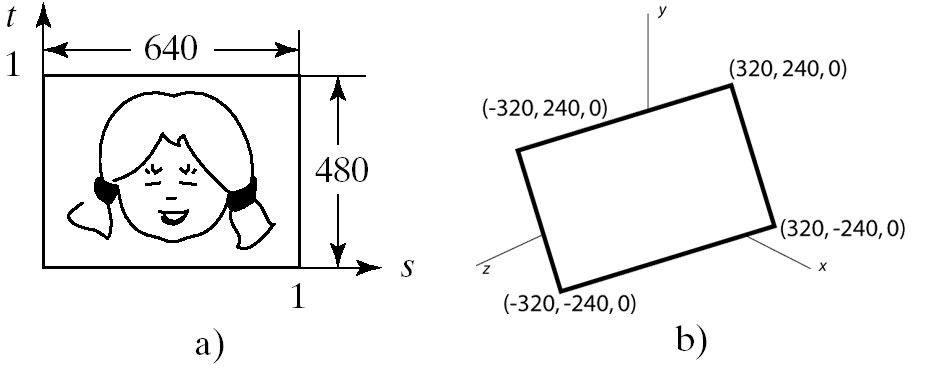 Creating Visual effect using Texture
Creating a glowing object
I = texture(s, t)



gl.glEnable(GL.GL_TEXTURE_2D); 
gl.glTexEnvf(GL.GL_TEXTURE_ENV, GL.GL_TEXTURE_ENV_MODE, GL.GL_REPLACE); 
gl.glBindTexture(GL.GL_TEXTURE_2D, texName);
glBegin(GL_QUADS); 
   glTexCoord2f(0.0, 0.0); glVertex3f(1.0, 2.0, 1.5);
   glTexCoord2f(0.0, 1.0); glVertex3f(1.0, 3.0, 1.5);
   glTexCoord2f(1.0, 1.0); glVertex3f(2.0, 3.0, 1.5);
   glTexCoord2f(1.0, 0.0); glVertex3f(2.0, 2.0, 1.5);
glEnd();
=
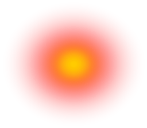 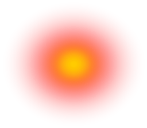 replaces colour and alpha with that of the texture.
Creating Visual effect using Texture
Modulating the reflection coefficient

Object is the color of 
Reflected diffuse light component
Reflected ambient light component


gl.glEnable(GL.GL_TEXTURE_2D); 
glTexEnvf(GL_TEXTURE_ENV,GL_TEXTURE_ENV_MODE, GL_MODULATE);
gl.glBindTexture(GL.GL_TEXTURE_2D, texName);
glBegin(GL_QUADS); 
   glTexCoord2f(0.0, 0.0); glVertex3f(1.0, 2.0, 1.5);
   glTexCoord2f(0.0, 1.0); glVertex3f(1.0, 3.0, 1.5);
   glTexCoord2f(1.0, 1.0); glVertex3f(2.0, 3.0, 1.5);
   glTexCoord2f(1.0, 0.0); glVertex3f(2.0, 2.0, 1.5);
glEnd();
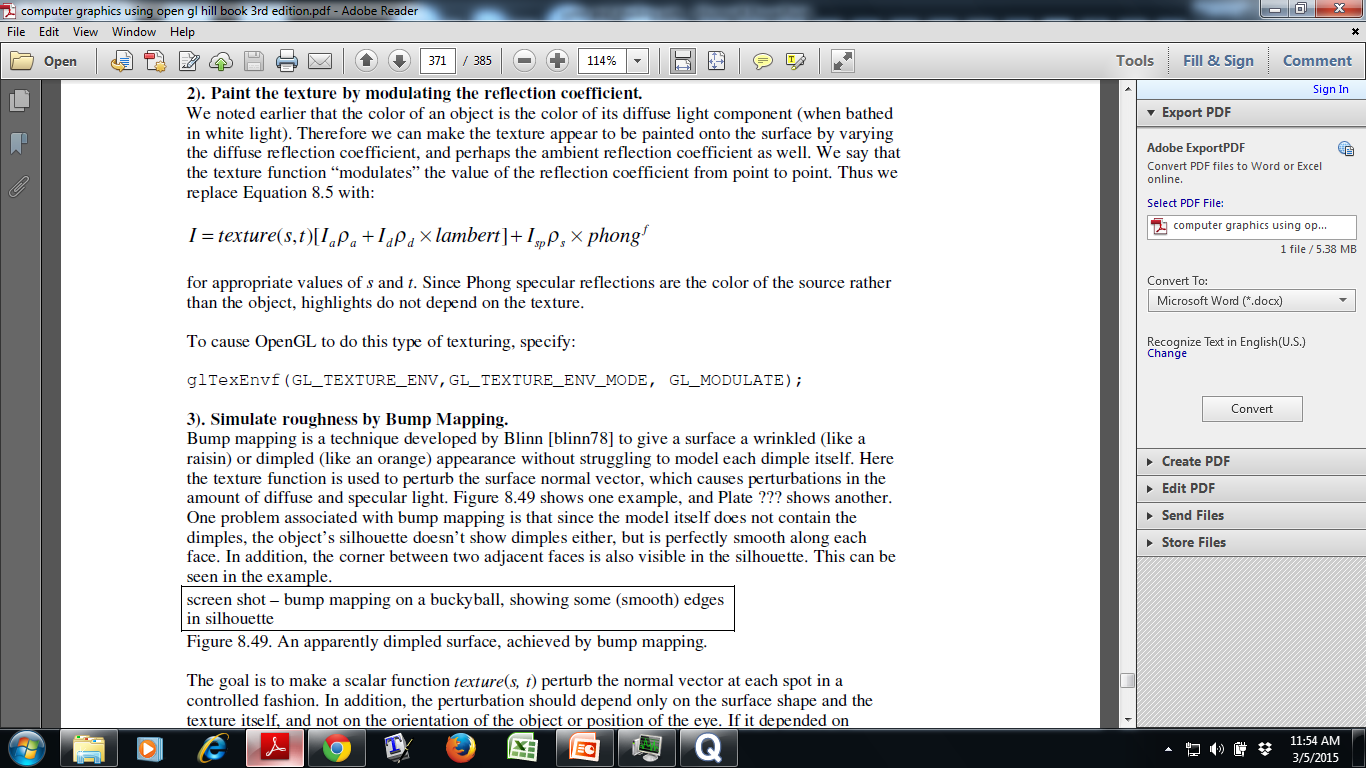 Creating Visual effect using Texture
Simulating Roughness by Bump Mapping
Technique to give surface wrinkled or dimpled appearance without having to model each individual dimple





Independent of the viewing angle and object orientation
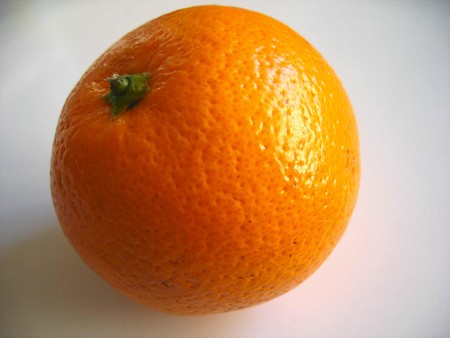 Creating Visual effect using Texture
Simulating Roughness by Bump Mapping





scalar function texture(u, v) perturb the normal vector at each spot in a controlled fashioncauses perturbations in amount of diffuse and specular light.
RequiredScenario
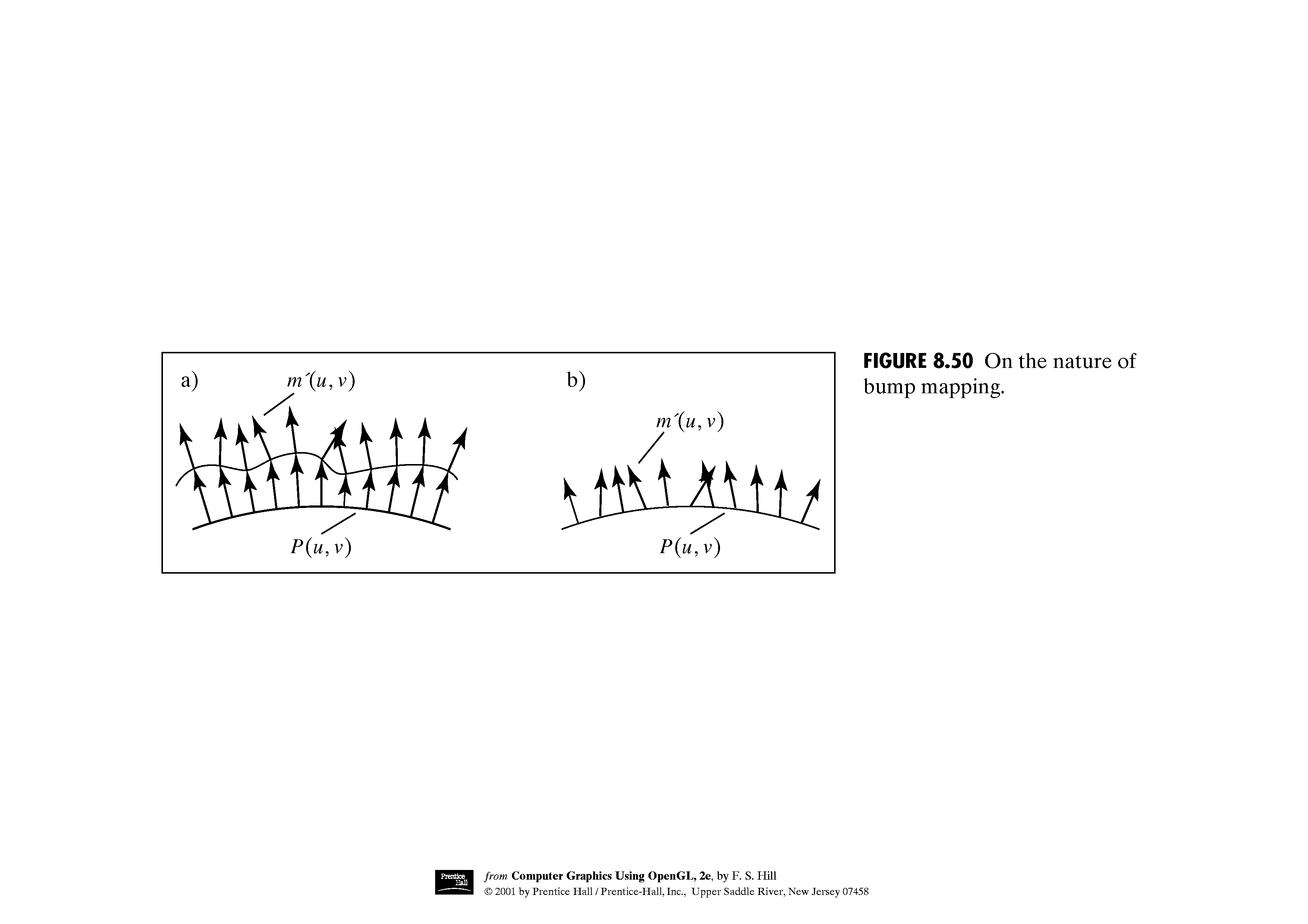 Actual Scenario
Creating Visual effect using Texture
Simulating Roughness by Bump Mapping





P(u, v) is a parameterized function, representing the position vectors of points P on the surface
Surface normal at any point is given by m(u,v)=N= Pu  × Pv
3D point at (u, v) corresponds to the texture at (u, v)
New normal m’(u, v) =N' can be found by:
      N’=N+D (D is the perturbation vector)    =N+ {(N×Pv ) textureu  - (N×Pu) texturev }
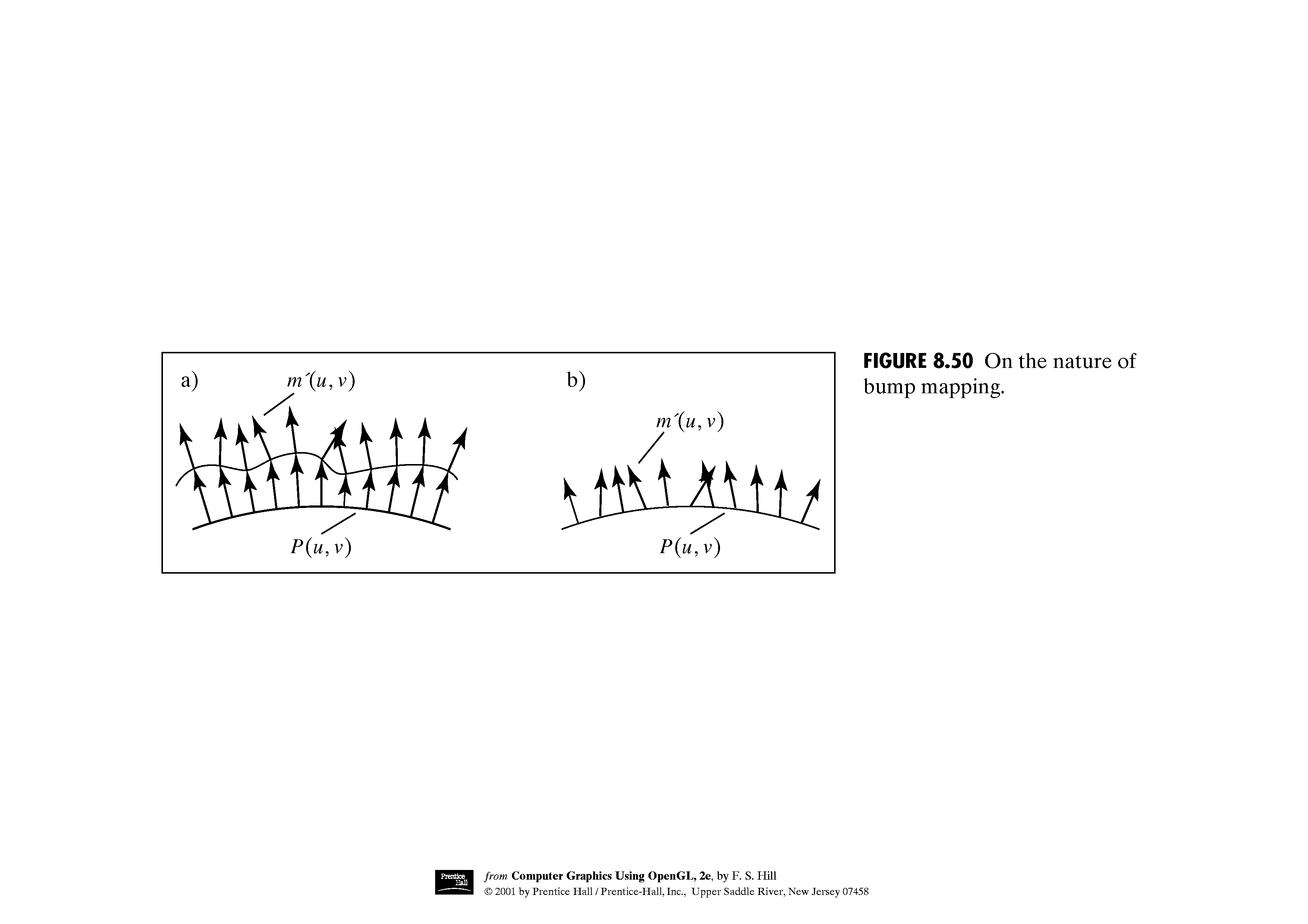 Pu  , Pv = partial derivatives of P(u, v) 
with respect to u and v
textureu , texturev = partial derivatives of the texture function with respect to u and v
Adding Shadows of Objects
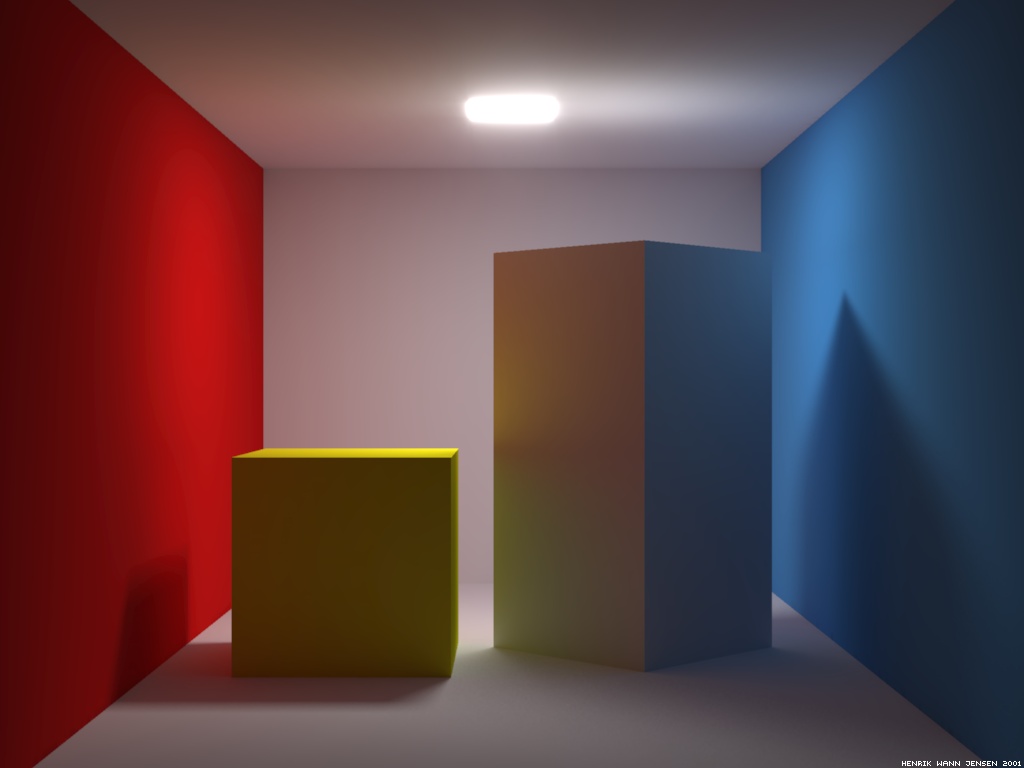 Adding Shadows of Objects
Shadows as Texture
Shadows using a shadow buffer
Adding Shadows of Objects
Shadows as Texture:
Paint shadows as a texture
Works for flat surfaces illuminated by point light source







Problem: compute shape of shadow
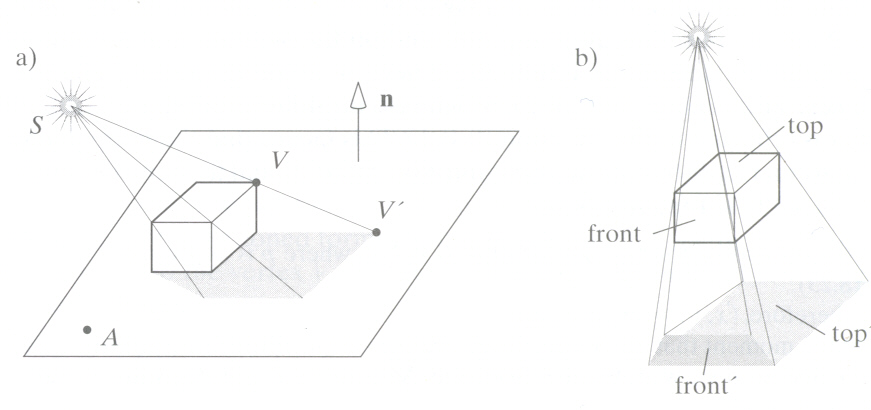 Adding Shadows of Objects
union of projections of individual faces = projection of entire
Object






Algorithm:
First, draw plane using specular-diffuse-ambient components
Then, draw shadow projections (face by face) using only ambient component
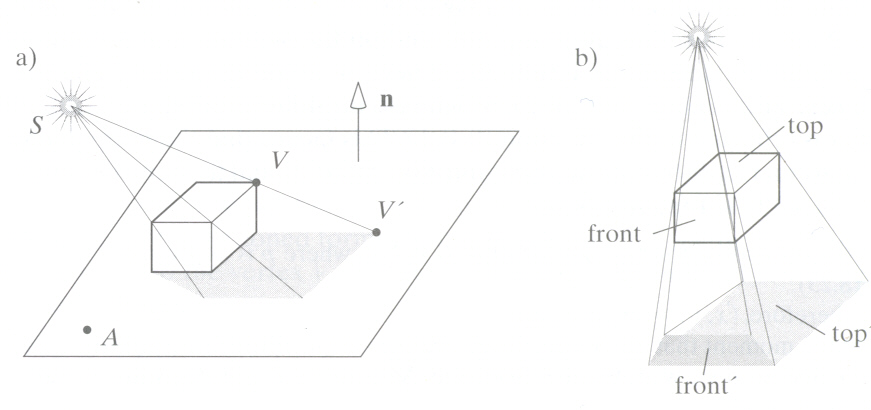 Shadows using a shadow buffer
Shadow Buffer: An auxiliary second depth buffer
Principle: 
any points in the scene that are “hidden” from the light source must be in shadow. 
if no object lies between a point and the light source the point is not in shadow.
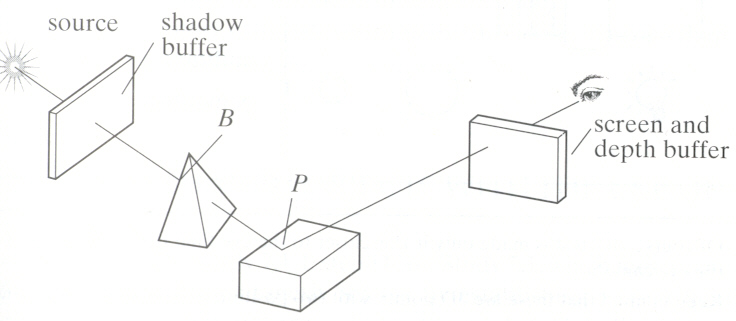 Shadows using a shadow buffer
Shadow buffer: 
Contains a “depth picture” of the scene from the point of view of the light source
Each of its index (i, j) records the distance from the source to the closest object in the associated direction.
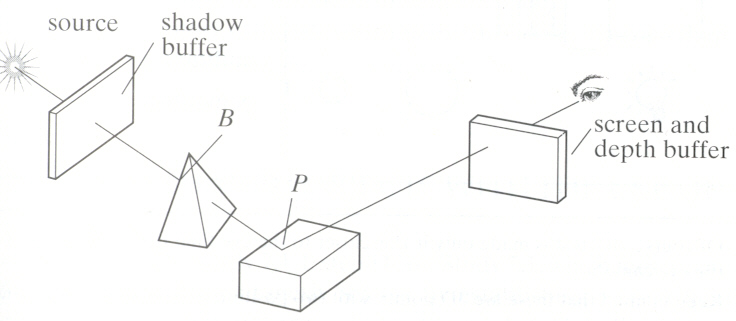 Shadows using a shadow buffer
Step 1: Loading Shadow Buffer:
Initialize each index value d[i][j] to 1.0
Position a camera at light source
Rasterize each face in scene updating pseudo-depth
Shadow buffer tracks smallest pseudo-depth so far
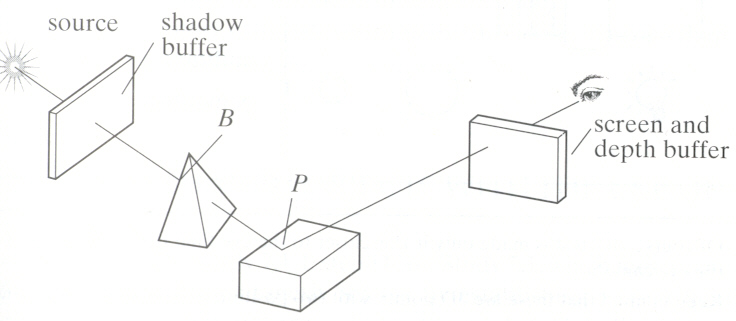 Shadows using a shadow buffer
Step 1: Loading Shadow Buffer:
Shadow buffer calculation is independent of eye position
In animations, shadow buffer loaded once 
If eye moves, no need for recalculation
If objects move, recalculation required
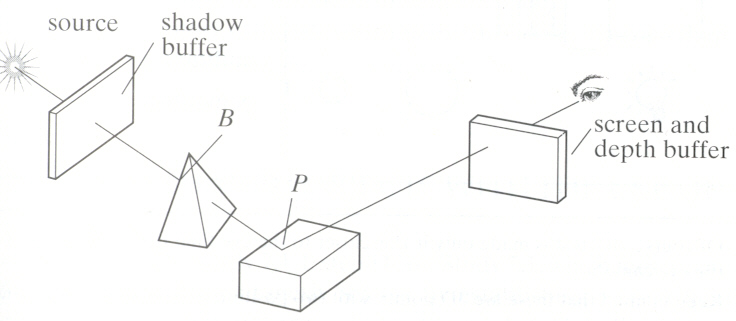 Shadows using a shadow buffer
Step 2: Rendering Scene:
Render scene using camera as usual
While rendering a pixel find:
pseudo-depth D from light source to P
Index location [i][j] in shadow buffer, to be tested
Value d[i][j] stored in shadow buffer
If d[i][j] < D (other object on this path closer to light)
point P is in shadow
set lighting using only ambient
Otherwise, not in shadow
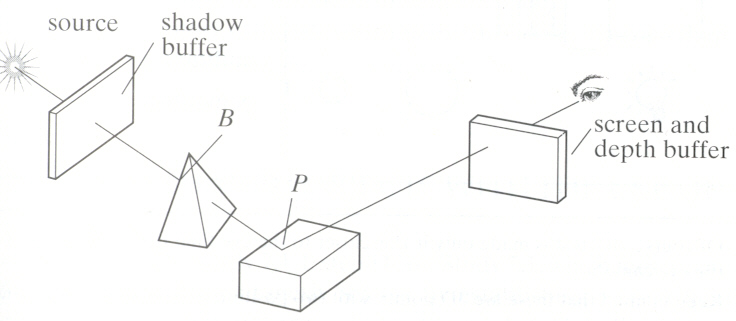 Reference
Hill: sec: 8.3, 8.5.1, 8.5.3, 8.6